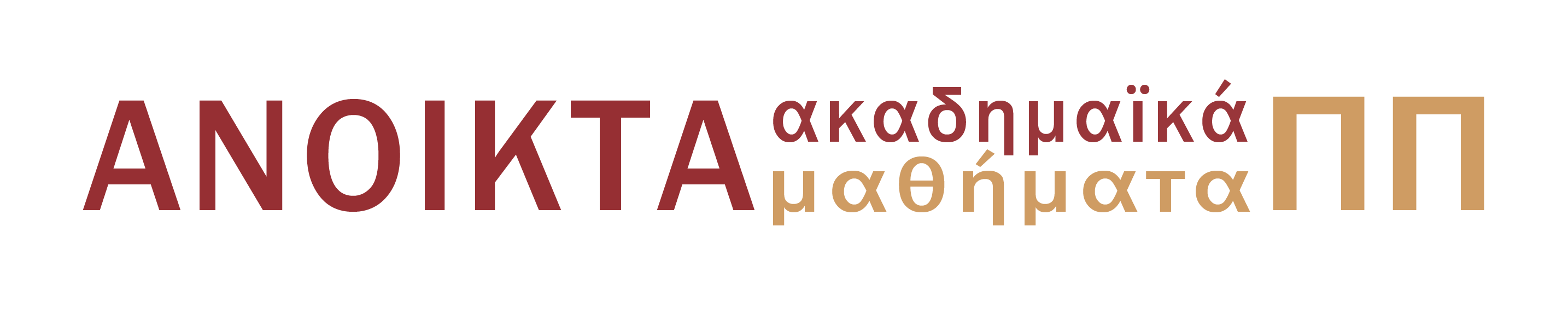 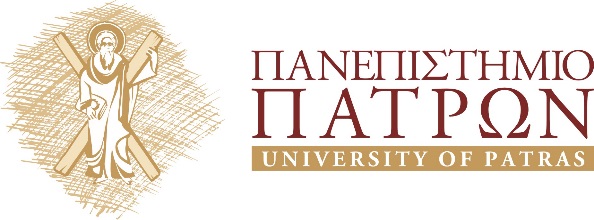 Οι Τεχνολογίες της Πληροφορίας και των Επικοινωνιών στη Διδασκαλία και τη ΜάθησηΜάθημα επιλογής 7ο εξάμηνο, Τμήμα Επιστημών της Εκπαίδευσης και της Αγωγής στην Προσχολική Ηλικία, Πανεπιστήμιο Πατρών
Ενότητα 13 :  Η έννοια των μαθησιακών αντικειμένων- Εργαλεία ανάπτυξης μαθησιακών αντικειμένων

Βασίλειος Κόμης
ΤΕΕΑΠΗ
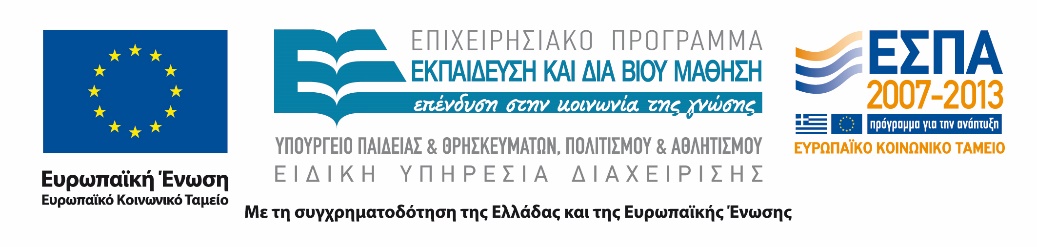 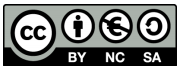 Άδειες Χρήσης
Το παρόν εκπαιδευτικό υλικό υπόκειται σε άδειες χρήσης Creative Commons. 
Για εκπαιδευτικό υλικό, όπως εικόνες, που υπόκειται σε άλλου τύπου άδειας χρήσης, η άδεια χρήσης αναφέρεται ρητώς.
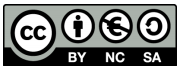 Χρηματοδότηση
Το παρόν εκπαιδευτικό υλικό έχει αναπτυχθεί στα πλαίσια του εκπαιδευτικού έργου του διδάσκοντα.
Το έργο «Ανοικτά Ακαδημαϊκά Μαθήματα στο Πανεπιστήμιο Πατρών» έχει χρηματοδοτήσει μόνο τη αναδιαμόρφωση του εκπαιδευτικού υλικού. 
Το έργο υλοποιείται στο πλαίσιο του Επιχειρησιακού Προγράμματος «Εκπαίδευση και Δια Βίου Μάθηση» και συγχρηματοδοτείται από την Ευρωπαϊκή Ένωση (Ευρωπαϊκό Κοινωνικό Ταμείο) και από εθνικούς πόρους.
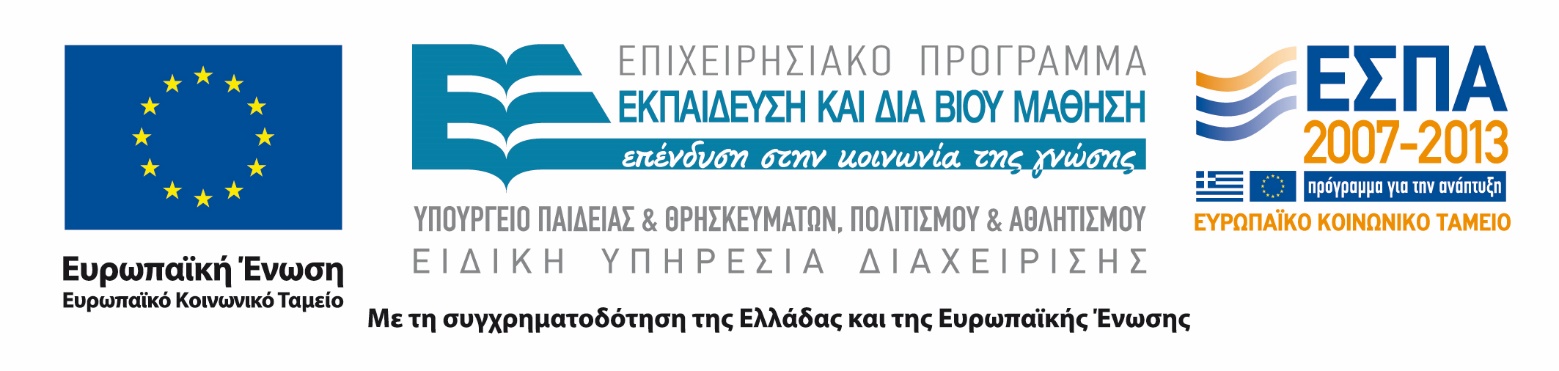 Σκοπός
Εισαγωγή στην έννοια Μαθησιακού Αντικειμένου - Ιδιότητες & Πρότυπα Δημιουργίας Μαθησιακών Αντικειμένων (SCORM) 
Παρουσίαση και εξοικείωση με Συγγραφικά Εργαλεία και Λογισμικά Δημιουργίας Διαδικτυακών Μαθημάτων
Μαθησιακά Αντικείμενα
Τι είναι τα Μαθησιακά Αντικείμενα (learning objects)
Μια συλλογή από περιεχόμενο και δραστηριότητες στο Διαδίκτυο οργανωμένα με τέτοιο τρόπο ώστε να υποστηρίζουν την επίτευξη ενός μαθησιακού αποτελέσματος 
Ορισμός IEEE
any entity, digital or non-digital, that may be used for learning, education or training
Ιδιότητες των μαθησιακών αντικειμένων
Μικρού μεγέθους και διάρκειας 
Επαναχρησιμοποιήσιμα 
Ανεξάρτητα
Agregation 
Φορητά 
Περιέχουν μεταδεδομένα (metadata)
SCORM
Sharable Content Object Reference Model (SCORM) είναι ένα πρότυπο κωδικοποίησης το οποίο επιτρέπει τη δημιουργία μαθησιακών αντικειμένων με δομημένο τρόπο 
Συλλογή προτύπων και προδιαγραφών για τη δημιουργία μαθημάτων και υλικού στο Διαδίκτυο
Συγγραφικά εργαλεία περιεχομένου SCORM
eXe
Χρησιμοποιεί τη μεταφορά του κειμενογράφου 
Course Lab
Χρησιμοποιεί τη μεταφορά της δημιουργίας παρουσιάσεων 
Myudutu
Χρησιμοποιεί τη μεταφορά της δημιουργίας ιστοσελίδων 
Opale
eXe
Ανοικτό λογισμικό 
Συγγραφικό εργαλείο το οποίο επιτρέπει τη δημιουργία μαθημάτων στο Διαδίκτυο 
Επιτρέπει την ολοκλήρωση πολλών μορφών περιεχομένου 

http://www.exelearning.org/
Course Lab
www.courselab.com
Συγγραφικό εργαλείο για παρουσιάσεις υπερκειμενικής μορφής 
Κάθε σελίδα έχει το δικό της πολυμεσικό περιεχόμενο 
Επιτρέπει την πλοήγηση ανάμεσα στις σελίδες
myUdutu
www.myudutu.com 
Συγγραφικό εργαλείο για τη δημιουργία ιστοσελίδων 
Κάθε σελίδα έχει το δικό της πολυμεσικό περιεχόμενο 
Επιτρέπει την πλοήγηση ανάμεσα στις σελίδες και την οργάνωση του περιεχομένου με μη γραμμική δομή
MyUdutuΛογισμικό Δημιουργίας Διαδικτυακών μαθημάτων
Βασίλης Κόμης, Καθηγητής
komis@upatras.gr
www.ecedu.upatras.gr/komis/
Περιεχόμενα
Ορισμός
Δυνατότητες χρήσης
Δημιουργία μαθήματος
Ρυθμίσεις μαθήματος
Επιλογή τύπου οθόνης
Εισαγωγή οθόνης
Είδη οθονών αξιολόγησης
Βιβλιοθήκη
Εξαγωγή υλικού
Σημαντικά σημεία
Σύνδεσμοι
myUdutu (1/2)
Η σελίδα myUdutu.com είναι μία online υπηρεσία που επιτρέπει στους χρήστες να δημιουργούν και να διαχειρίζονται διαδικτυακά μαθήματα.
Στον συγγραφέα του μαθήματος παρέχονται τα απαραίτητα εργαλεία για την δημιουργία πακέτων SCORM.
ο χρήστης έχει τη δυνατότητα συγγραφής και διαχείρισης μαθημάτων, τα οποία μπορεί να εξάγει σε έναν εξυπηρετητή δωρεάν. Επί πληρωμή ο ιστότοπος μπορεί να φιλοξενήσει τα μαθήματα του χρήστη.
myUdutu (2/2)
Τα μαθήματα μπορούν να έχουν εικόνες: βασικές, αξιολόγησης, σεναρίου και προχωρημένες.
Υποστηρίζει την εισαγωγή παρουσίασης Power Point.
Διαθέτει γραμμική και δενδρική πορεία παρουσίασης του μαθήματος. 
Δίνεται η δυνατότητα εξαγωγής των δεδομένων σε πρότυπο SCORM 2004 ή SCORM 1.2
Διαθέτει 3 ενότητες: Workspace (συγγραφή των μαθημάτων), Library (αποθήκευση των δεδομένων) και Administration (διαχείριση και διαμόρφωση των οθονών)
Δημιουργία μαθήματος
Στην αρχική σελίδα: Α) Δημιουργία μαθήματος, Β) Άνοιγμα ήδη υπάρχοντος, C) Εισαγωγή εξωτερικού μαθήματος
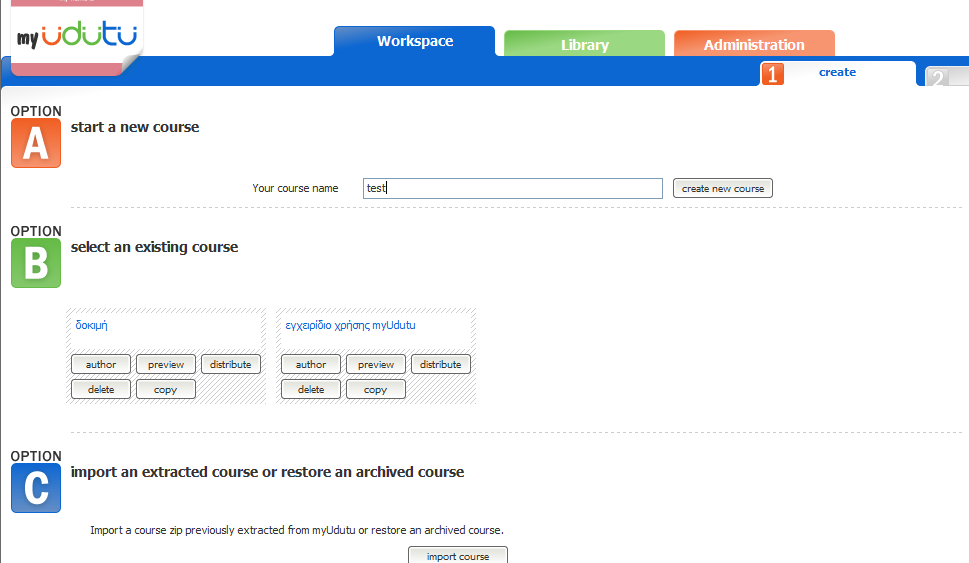 Ρυθμίσεις μαθήματος
Στις ρυθμίσεις καθορίζουμε τις διαστάσεις 800x600 και το πρότυπο Scorm
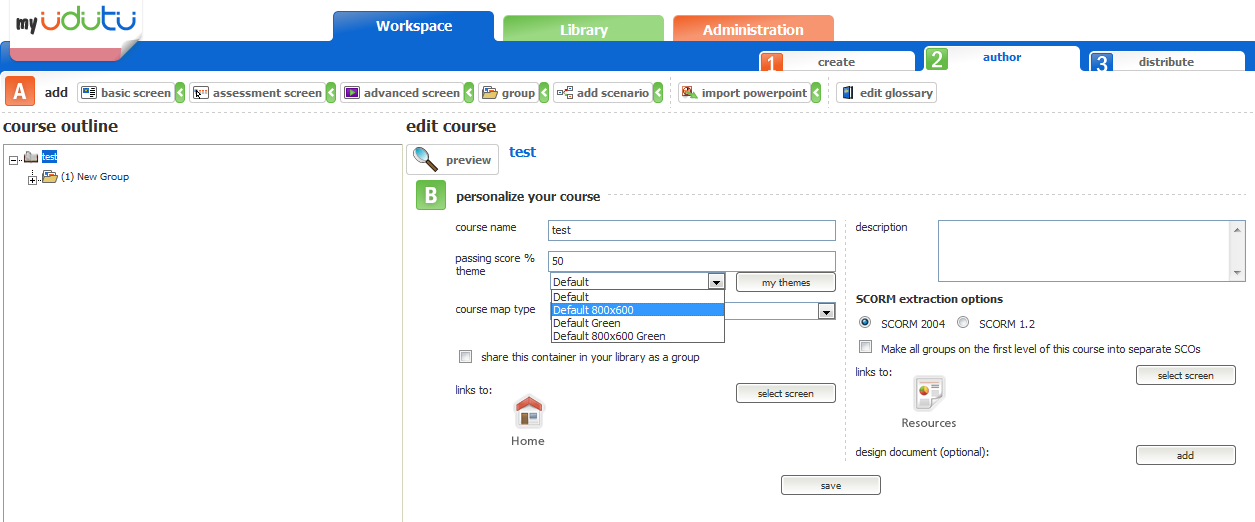 Επιλογή τύπου οθόνης
Επιλογή εισαγωγής οθόνης: βασική, αξιολόγησης, προχωρημένη, σεναρίου, εισαγωγή διαφανειών power point και εισαγωγή λέξεων στο γλωσσάρι
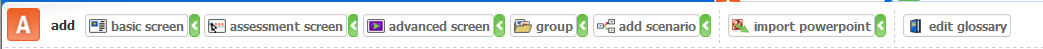 Εισαγωγή οθόνης
Καθορισμός διάταξης, ονομασίας, εισαγωγή δεδομένων
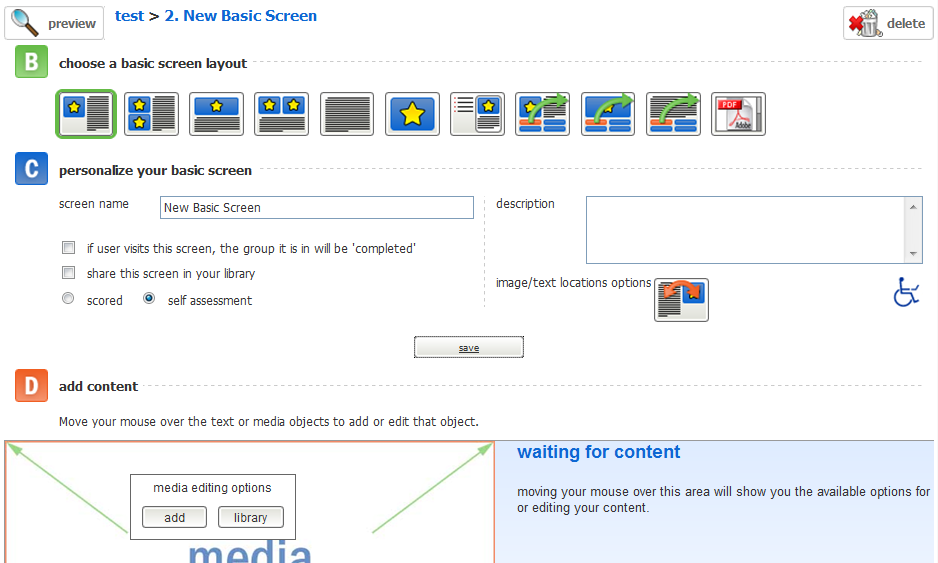 Είδη οθονών αξιολόγησης
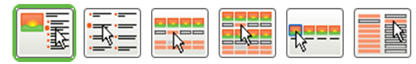 Πολλαπλής επιλογής
Αντιστοίχισης
Διάταξη
MyUdutu
20
Βιβλιοθήκη
Στη βιβλιοθήκη αποθηκεύονται τα αρχεία
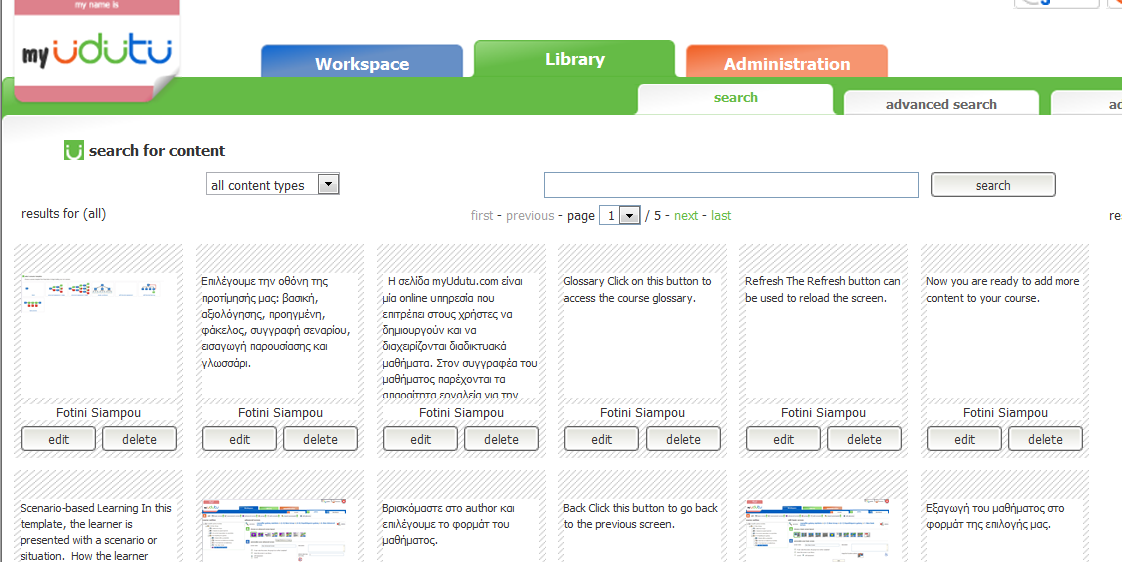 MyUdutu
21
Διαχείριση
Στην ενότητα διαχείριση υποστηρίζονται: συνδρομή για την ενσωμάτωση των μαθημάτων στον ιστότοπο, κατασκευή της διεπιφάνειας και ρυθμίσεις του λογαριασμού
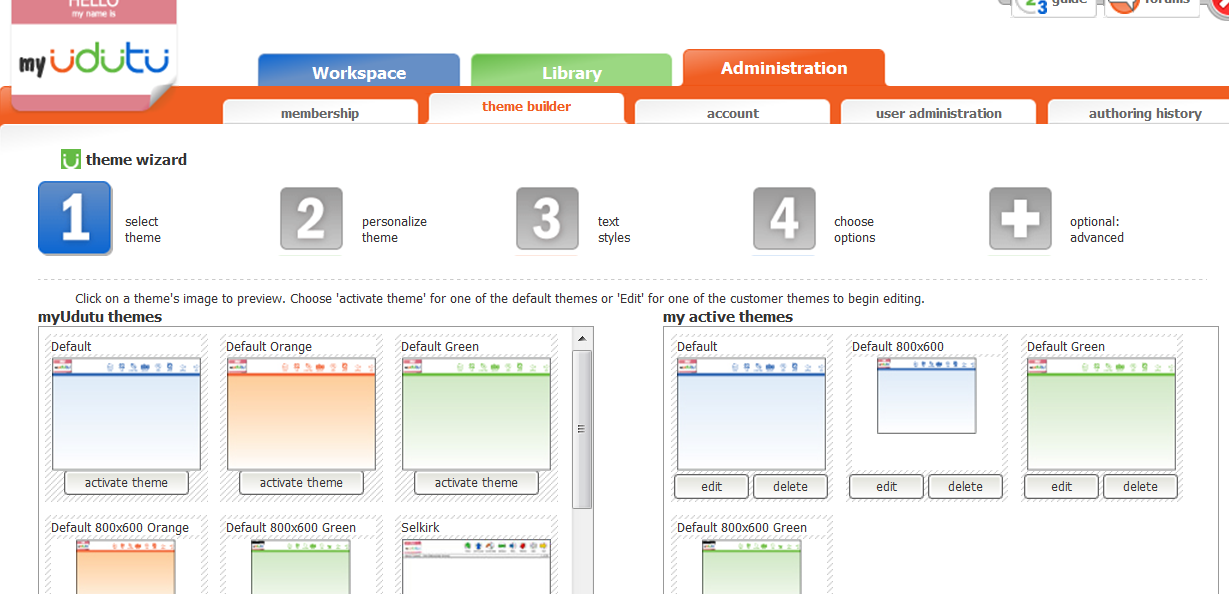 MyUdutu
22
Εξαγωγή υλικού
Δυνατότητα εξαγωγής του πακέτου στη μορφή που έχετε επιλέξει στις αρχικές ρυθμίσεις του μαθήματος
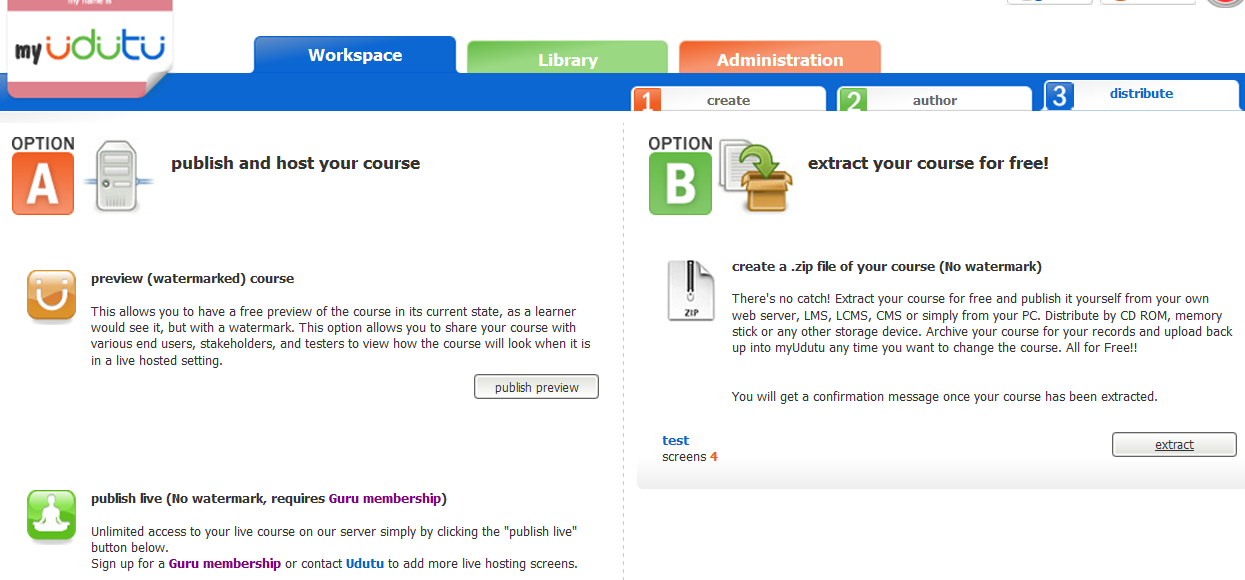 Σημαντικά σημεία
Προτείνεται η αποθήκευση σε διαστάσεις 800x600 για την καλή επισκόπηση στο περιβάλλον moodle
Προσοχή στην αποθήκευση των ρυθμίσεων της οθόνης βρίσκεται στο κάτω μέρος
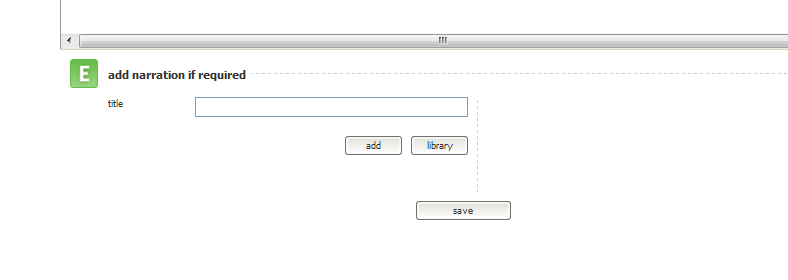 Σύνδεσμοι
http://www.myudutu.com/myudutu/login.aspx
http://www.myudutu.com/myudutu/main/workspace/udutu_getting_started_guide.pdf
http://publish.myudutu.com/published/courses/140/Course862/v2011_2_25_14_21_23/course/course862.html?redirect=true
http://publish.myudutu.com/published/courses/140/Course867/v2007_5_9_15_41_7/course/course867.html?redirect=true
Σημειωματα
Σημείωμα Ιστορικού Εκδόσεων Έργου
Το παρόν έργο αποτελεί την έκδοση 1.0.

Έχουν προηγηθεί οι κάτωθι εκδόσεις:
-
Σημείωμα Αναφοράς
Copyright Πανεπιστήμιο Πατρών, Βασίλειος Κόμης. «Οι Τεχνολογίες της Πληροφορίας και των Επικοινωνιών στη Διδασκαλία και τη Μάθηση: Η έννοια των μαθησιακών αντικειμένων – Εργαλεία ανάπτυξης μαθησιακών αντικειμένων». Έκδοση: 1.0. Πάτρα, 2015.

Διαθέσιμο από τη δικτυακή διεύθυνση:
https://eclass.upatras.gr/courses/PN1423/
Σημείωμα Αδειοδότησης
Σημείωμα Αδειοδότησης Το παρόν υλικό διατίθεται με τους όρους της άδειας χρήσης Creative Commons Αναφορά, Μη Εμπορική Χρήση Παρόμοια Διανομή 4.0 [1] ή μεταγενέστερη, Διεθνής Έκδοση. Εξαιρούνται τα αυτοτελή έργα τρίτων π.χ. φωτογραφίες, διαγράμματα κ.λ.π., τα οποία εμπεριέχονται σε αυτό και τα οποία αναφέρονται μαζί με τους όρους χρήσης τους στο «Σημείωμα Χρήσης Έργων Τρίτων».
 


[1] http://creativecommons.org/licenses/by-nc-sa/4.0/ 

Ως Μη Εμπορική ορίζεται η χρήση: 
• που δεν περιλαμβάνει άμεσο ή έμμεσο οικονομικό όφελος από την χρήση του έργου, για το διανομέα του έργου και αδειοδόχο
 • που δεν περιλαμβάνει οικονομική συναλλαγή ως προϋπόθεση για τη χρήση ή πρόσβαση στο έργο
 • που δεν προσπορίζει στο διανομέα του έργου και αδειοδόχο έμμεσο οικονομικό όφελος (π.χ. διαφημίσεις) από την προβολή του έργου σε διαδικτυακό τόπο 

Ο δικαιούχος μπορεί να παρέχει στον αδειοδόχο ξεχωριστή άδεια να χρησιμοποιεί το έργο για εμπορική χρήση, εφόσον αυτό του ζητηθεί.
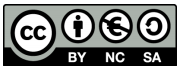 Διατήρηση Σημειωμάτων
Οποιαδήποτε αναπαραγωγή ή διασκευή του υλικού θα πρέπει να συμπεριλαμβάνει:
το Σημείωμα Αναφοράς
το Σημείωμα Αδειοδότησης
τη δήλωση Διατήρησης Σημειωμάτων
το Σημείωμα Χρήσης Έργων Τρίτων (εφόσον υπάρχει)
μαζί με τους συνοδευόμενους υπερσυνδέσμους.
Σημείωμα Χρήσης Έργων Τρίτων
Το Έργο αυτό κάνει χρήση των ακόλουθων έργων:
Εικόνες/Σχήματα/Διαγράμματα/Φωτογραφίες
Οποιασδήποτε μορφής  υλικό περιλαμβάνεται στο ανωτέρω έργο και δεν αναφέρεται σε ξεχωριστή πηγή αναφοράς, τότε αποτελεί πνευματική ιδιοκτησία του διδάσκοντα Καθηγητή, Βασίλη Κόμη.
Τέλος 13ης Ενότητας
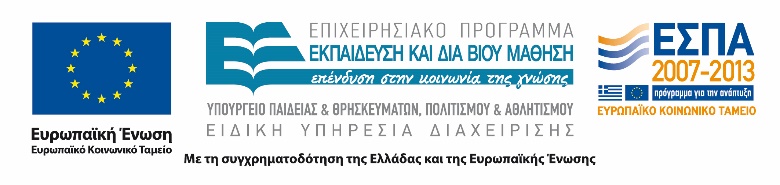 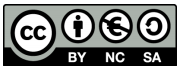